DESIGN AND IMPLEMENTATION OF THE SUN NETWORK FILESYSTEM
R. Sandberg, D. GoldbergS. Kleinman, D. Walsh, R. Lyon
Sun Microsystems
What is NFS?
First commercially successful network file system:
Developed by Sun Microsystems for their diskless workstations
Designed for robustness and “adequate performance”
Sun published all protocol specifications 
Many many implementations
Paper highlights
NFS is stateless
All client requests must be self-contained
Maintaining cache consistency  is very hard
The virtual filesystem interface
VFS operations
VNODE operations
Performance issues
Impact of tuning on NFS performance
Objectives (I)
Machine and Operating System Independence
Could be implemented on low-end machines of the mid-80’s
Fast Crash Recovery
Major reason behind stateless design
Transparent Access
Remote files should be accessed in exactly the same way as local files
Objectives (II)
Maintain UNIX semantics on client
Best way to achieve transparent access
Did they succeed?
“Reasonable” performance
Robustness and preservation of UNIX semantics were much more important
Basic design
Three important parts
The protocol
The server side
The client side
The protocol (I)
Uses the Sun RPC mechanism and Sun eXternal Data Representation (XDR) standard
Defined as a set of remote procedures
Protocol is stateless
Each procedure call contains all the information necessary to complete the call
Server maintains no “between call” information
Advantages of statelessness
Crash recovery is very easy:
When a server crashes, client just resends request until it gets an answer from the rebooted server
Client cannot tell difference between a server that has crashed and recovered and a slow server
Client can always repeat any request
Requests are idempotent
Consequences of statelessness
Read and writes must specify their start offset
Server does not keep track of current position in the file
User still use conventional UNIX reads and writes
Open system call translates into severallookup calls to server
No NFS equivalent to UNIX close() system call
The lookup call (I)
Returns a file handle instead of a file descriptor
File handle specifies unique location of file
lookup(dirfh, name) returns (fh, attr)
Returns file handle fh and attributes of named file in directory dirfh 
Fails if client has no right to access directory dirfh
The lookup call (II)
One single open call such as
fd = open(“/usr/joe/6360/list.txt”)
will be result in several calls to lookup
	lookup(rootfh, “usr”) returns (fh0, attr)lookup(fh0, “joe”) returns (fh1, attr)lookup(fh1, “6360”) returns (fh2, attr)lookup(fh2, “list.txt”) returns (fh, attr)
The lookup call (III)
Why all these steps?
Any component of /usr/joe/6360/list.txtcould be a mount point
Mount points are client dependent andmount information is kept above the lookup() level
Server side (I)
Server implements a write-through policy
Required by statelessness
Any blocks modified by a write request (including i-nodes and indirect blocks) must be written back to disk before the call completes
Server side (II)
File handle consists of
Filesystem id identifying disk partition
I-node number identifying file within partition
Generation number changed every timei-node is reused to store a new file
Server will store
Filesystem id in filesystem superblock
I-node generation number in i-node
Client side (I)
Provides transparent interface to NFS
Mapping between remote file names and remote file addresses is done a server boot time through remote mount
Extension of UNIX mounts
Specified in a mount table
Makes a remote subtree appear part of a local subtree
Remote mount
Client tree
/
Server subtree
usr
rmount
bin
After rmount,root of server subtree 
can be accessed as /usr
Client side (II)
Provides transparent access to
NFS 
Other file systems (including UNIX FFS) 
New virtual filesystem interface supports
VFS calls, which operate on whole file system
VNODE calls, which operate on individual files
Treats all files in the same fashion
Client side (III)
User interface is unchanged
UNIX system calls
VNODE/VFS
Common interface
Other FS
NFS
UNIX FS
disk
RPC/XDR
LAN
File consistency issues
Cannot build an efficient network file system without client caching 
Cannot send each and every read or write to the server
Client caching introduces consistency issues
Example
Consider a one-block file X that is concurrently modified by two workstations
If file is cached at both workstations
A will not see changes made by B
B will not see changes made by A
We will have
Inconsistent updates
Non respect of UNIX semantics
Example
A
B
Server
x’
x
x’’
Inconsistent updates X' and X'' to file X
UNIX file access semantics (I)
Conventional timeshared UNIX semantics guarantee that
All writes are executed in strict sequential fashion
Their effect is immediately visible to all other processes accessing the file
Interleaving of writes coming from different processes is left to the kernel discretion
UNIX file access semantics (II)
UNIX file access semantics result from the use of a single I/O buffer containing all cached blocks and i-nodes
Server caching is not a problem
Disabling client caching is not an option:
Would be too slow
Would overload the file server
NFS solution (I)
Stateless server does not know how many users are accessing a given file
Clients do not know either
Clients must
Frequently send their modified blocks to the server
Frequently ask the server to revalidate the blocks they have in their cache
NFS solution (II)
?
A
B
?
Server
Server
x
x’
x
Better to propagate my updates and refresh my cache
Implementation
VNODE interface only made the kernel 2% slower
Few of the UNIX FS were modified
MOUNT was first included into the NFS protocol
Later broken into a separate user-level RPC process
Hard issues (I)
NFS root file systems cannot be shared:
Too many problems
Clients can mount any remote subtree any way they want:
Could have different names for same subtree by mounting it in different places
NFS uses a set of basic mounted filesystems on each machine and let users do the rest
Hard issues (II)
NFS passes user id, group id and groups on each call
Requires same mapping from user id and group id to user on all machines
Achieved by Yellow Pages (YP) service
NFS has no file locking
Hard issues (III)
UNIX allows removal of opened files
File becomes nameless
Processes that have the file opened can continue to access the file
Other processes cannot
NFS cannot do that and remain stateless
NFS client detecting removal of an opened file renames it and deletes renamed file at close time
Hard issues (IV)
In general, NFS tries to preserve UNIX open file semantics but does not always succeed
If an opened file is removed by a process on another client, file is immediately deleted
Tuning (I)
First version of NFS was much slower than Sun Network Disk (ND)
First improvement
Added client buffer cache 
Increased the size of UDP packets from 2048 to 9000 bytes
Next improvement reduced the amount of buffer to buffer copying in NFS and RPC (bcopy)
Tuning (II)
Third improvement introduced a client-side attribute cache
Cache is updated every time new attributes arrive from the server
Cached attributes are discarded after
3 seconds for file attributes
30 seconds for directory attributes
These three improvements cut benchmark run time by 50%
Tuning (III)
These three improvementshad the biggest impact onNFS performance
My conclusion
NFS succeeded because it was
Robust
Reasonably efficient
Tuned to the needs of diskless workstations
In addition, NFS was able to evolve and incorporate concepts such as close-to-open consistency (see next paper)
Major NFS limitations
High cost of synchronous writes at the server
Required to maintain statelessness

Updates can take a few seconds to be propagated to disk
 Unix files are rarely shared by more than one user
“Sequential sharing” is an issue
Sequential sharing
Alice edits on her work station a program
Then compiles and runs it on a server cluster
Server cluster will not see most recent updates to program
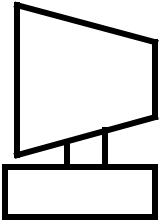 Server
ClusterServer